Accusative vs. Dative: 2 way Prepositions
Claire Chen and Carolyn Huey
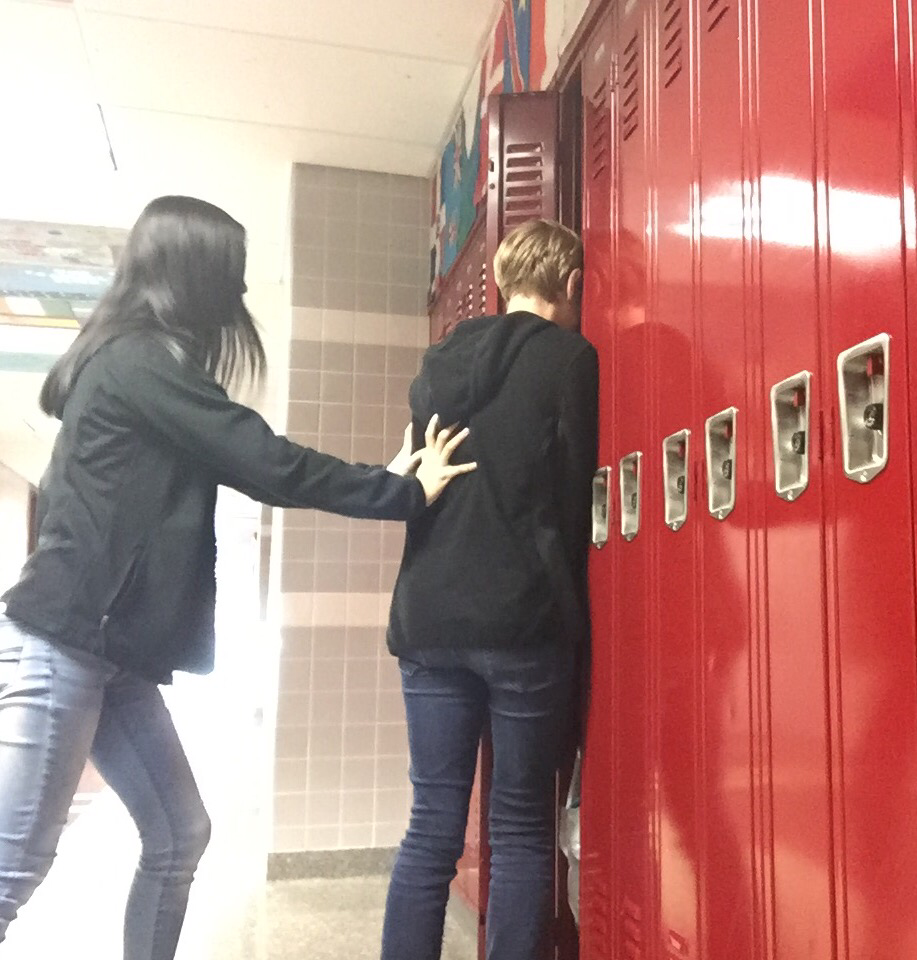 Claire drückt Huey in ______ Schließfach. 


Verb: drückt (push)
Gender of object: neuder
Accusative or Dative:  Accusative
Why:  Huey is being pushed in to the locker. There is movement into something.
Claire drückt Huey in das Schließfach.
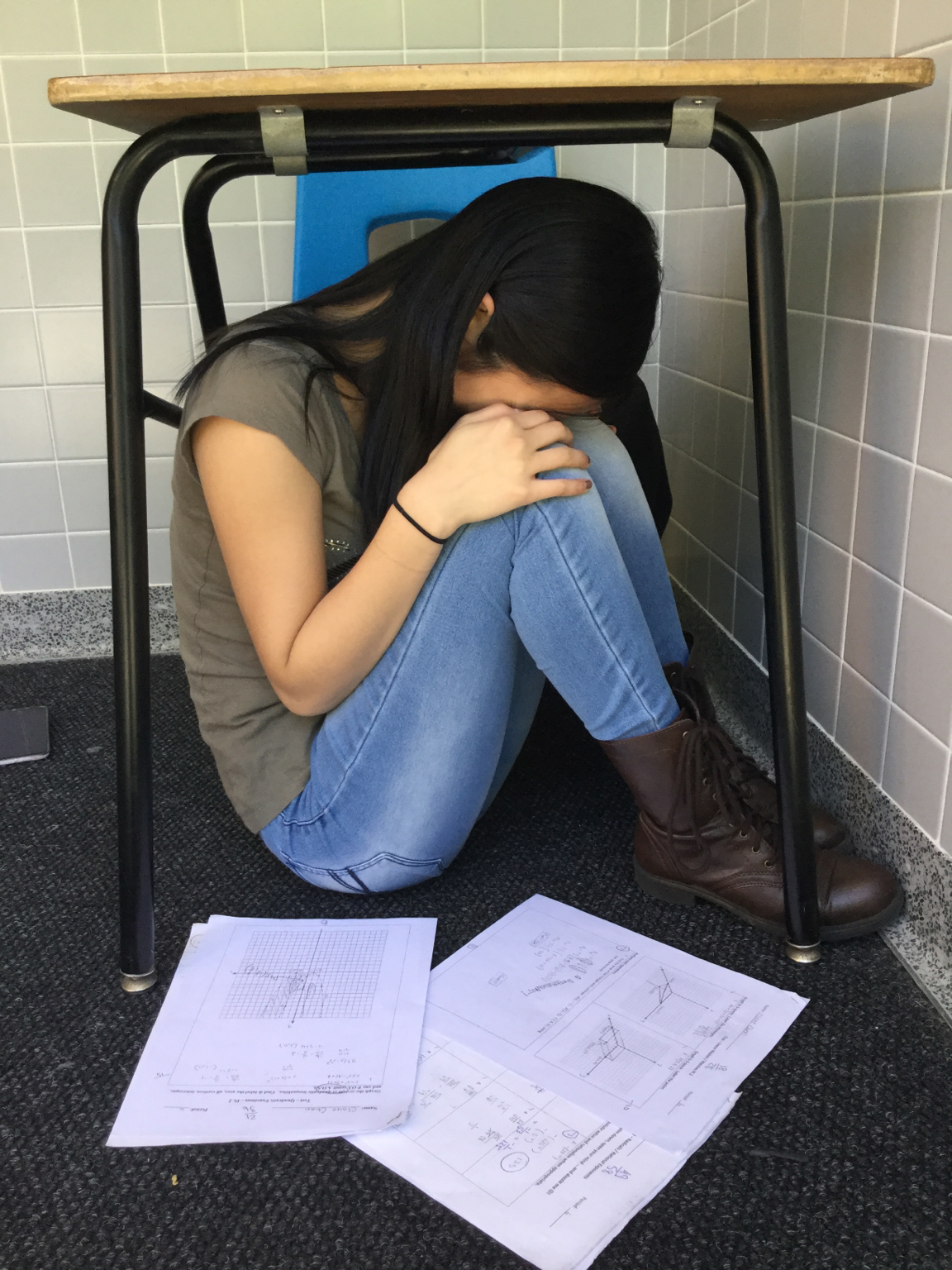 Claire weint unter _____ Schreibtisch.


Verb: weint (cry)
Gender of object: masculine 
Accusative or Dative:  Dative
Why:  Claire is not going into something, but is in a stationary location.
Claire weint unter dem Schreibtisch.
The end